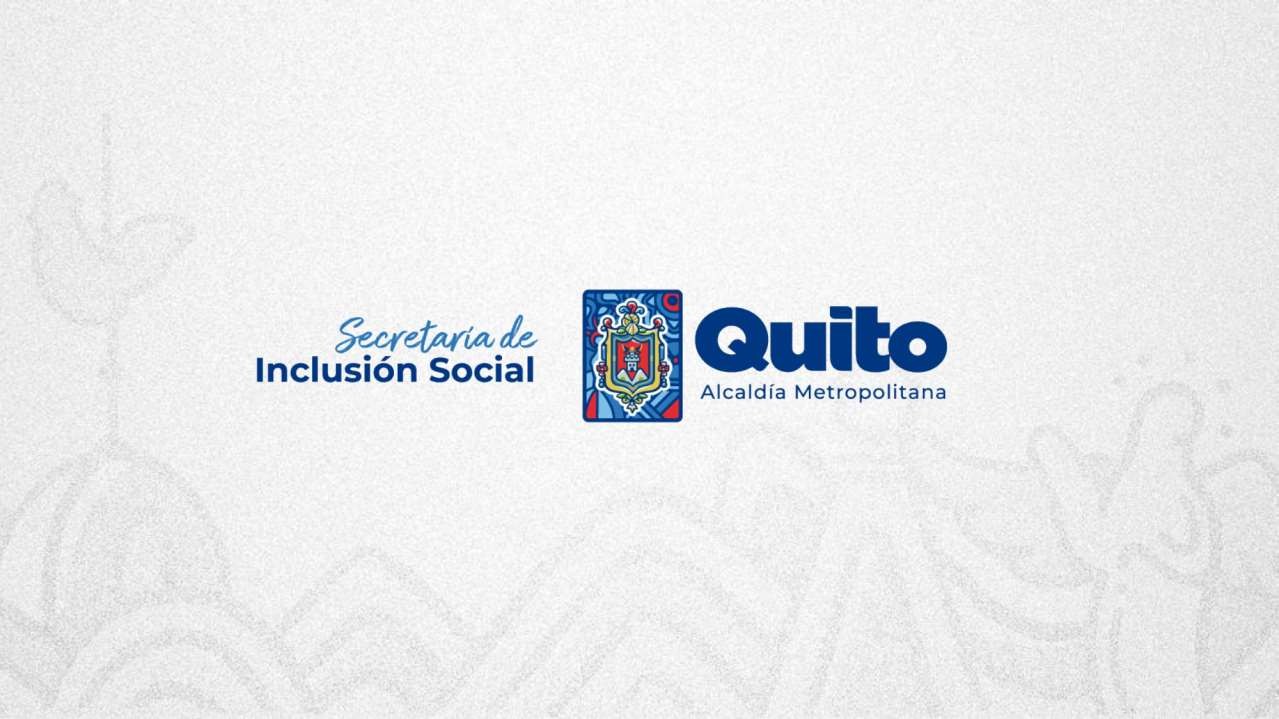 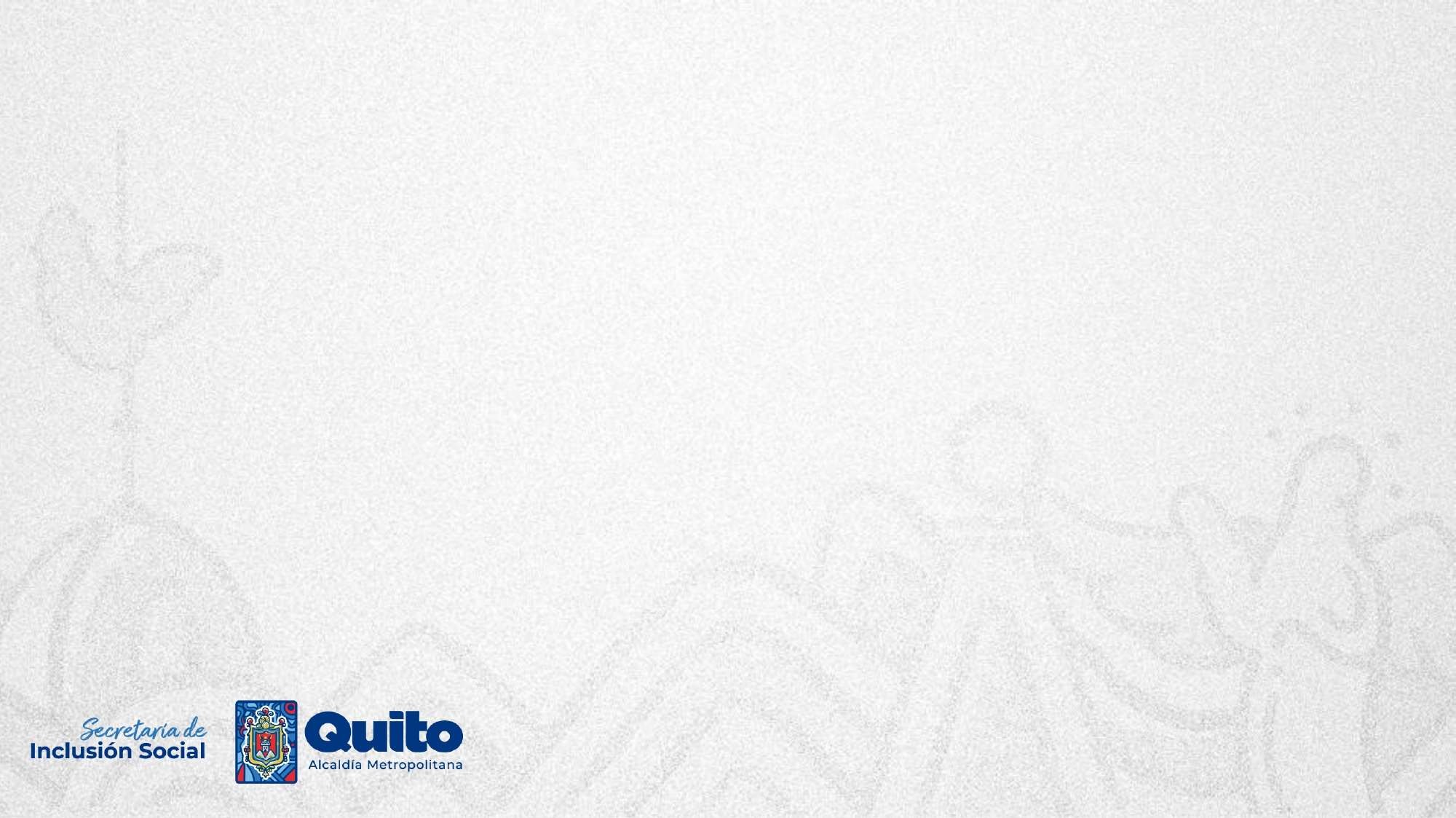 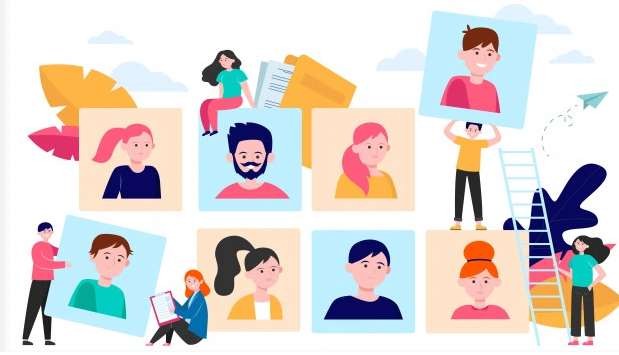 Premio Dolores Veintimilla Carrión Juventudes
Agosto- 2024
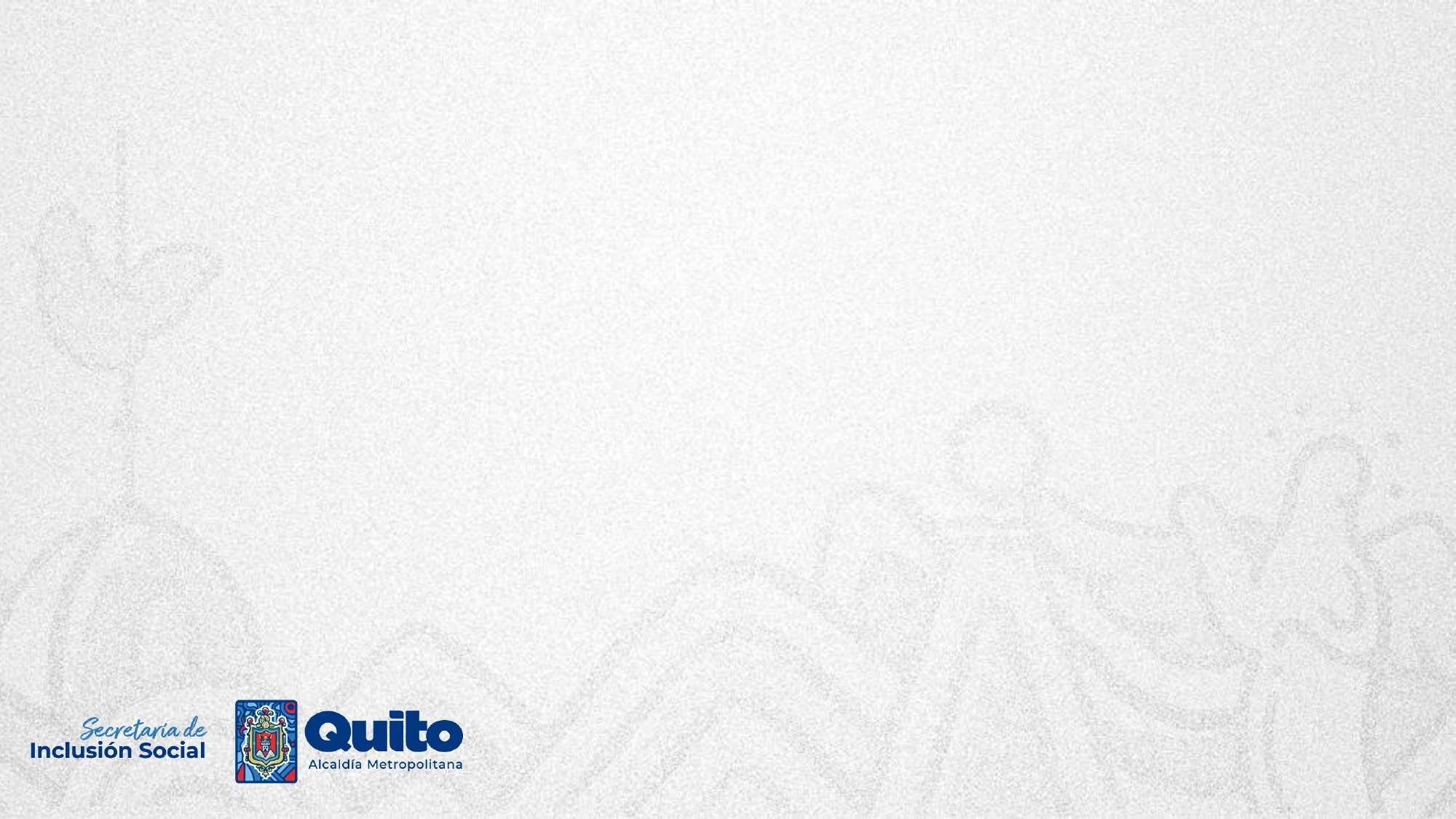 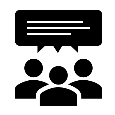 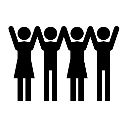 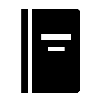 Código Municipal
Comisión Igualdad, Género e
Inclusión Social
El premio será tramitado por la Comisión competente en materia de Igualdad, Género e Inclusión Social y se entregará en un acto
Conmemoración
Art. 725.- al o la joven que con esfuerzo y capacidad haya hecho una contribución notable en el desarrollo de la ciudad o del país,
El Día Internacional de la
Juventud es el 12 de agosto
a	través
de cívicas, sociales,
actividades culturales, ecológicas,
especial,	con	ocasión	del	día
científicas,
educativas,
internacional de la juventud.
laborales, entre otras.
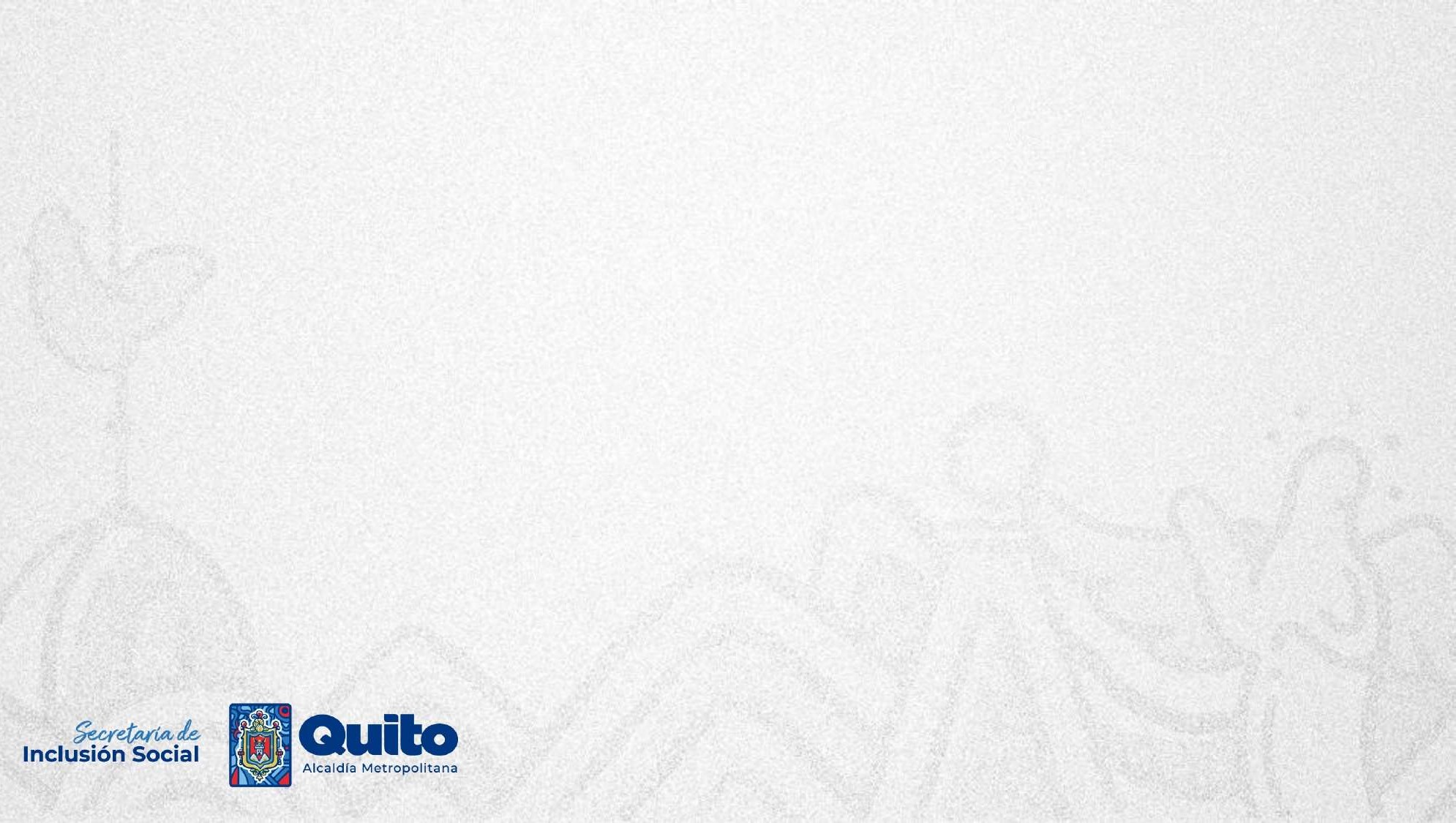 Más de 18 años a 29 años
Haber nacido en el Distrito Metropolitano de Quito o tener 	residencia en la misma durante los últimos (3) tres años antes 	de la fecha efectiva de postulación.
Haber cumplido una labor preponderante en el desarrollo de 	los derechos de las y los jóvenes, la ciudad o del país, a 	través de actividades cívicas, culturales, educativas, sociales, 	ecológicas, científicas y otras (como deportivas).
Llenar y remitir el formulario de hoja de vida formato PDF
Contar con el aval de al menos tres organizaciones de la 	sociedad civil, instituciones, colectivos, fundaciones, etc., a 	través de certificados simples o respaldos de las acciones 	realizadas  (activismo,  recortes  de  prensa,  fotografías, 	publicaciones, entre otros), en formato digital.
Si  cuenta  con  el  aval  de  una  organización  deberá  ser 	reconocida con un mínimo de 2 años para emitir información 	validada.
FASE DE POSTULACIÓN
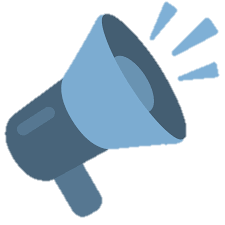 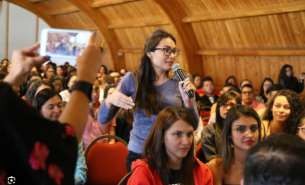 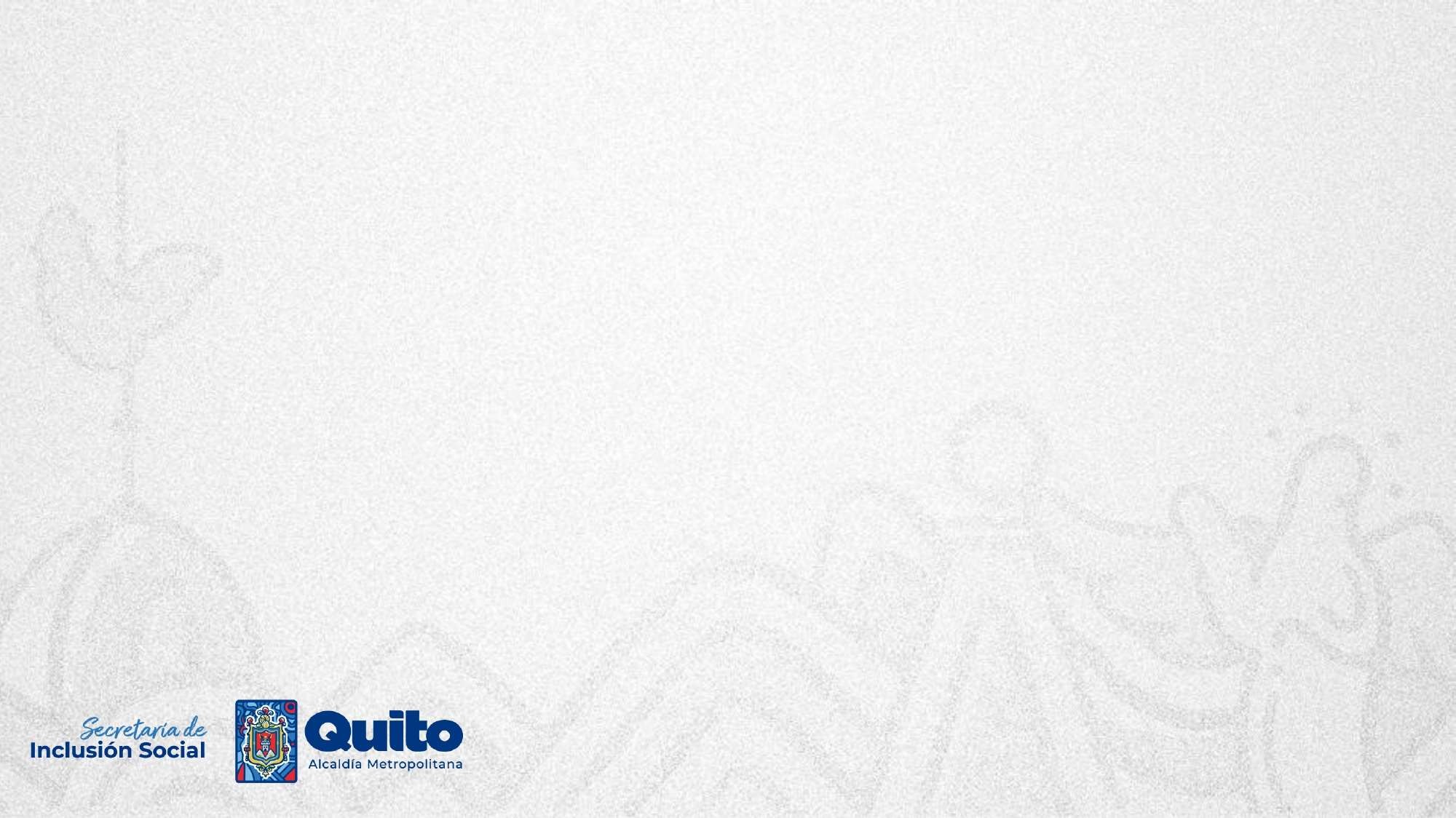 OPCIONAL
1.	Para	incidir	en	el	desarrollo	y
derechos,	se	crea	la	opción	de
promoción	de
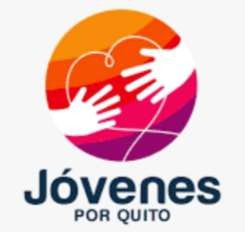 presentar	una
iniciativa, idea o propuesta a ser implementada en el  DMQ,  para  el  desarrollo  y  promoción  de  los derechos de los/las jóvenes, mediante un documento redactado. Será puntaje adicional de 3 puntos.
Consideración para la
postulación
La postulación puede realizarse a título personal o por terceras  personas.  Acorde  al  artículo  706  del  Código Municipal que determina: “Los premios serán otorgados por   el   Concejo   Metropolitano   de   Quito,   a candidatos/as   planteados   por   iniciativa   de   sus miembros (…)
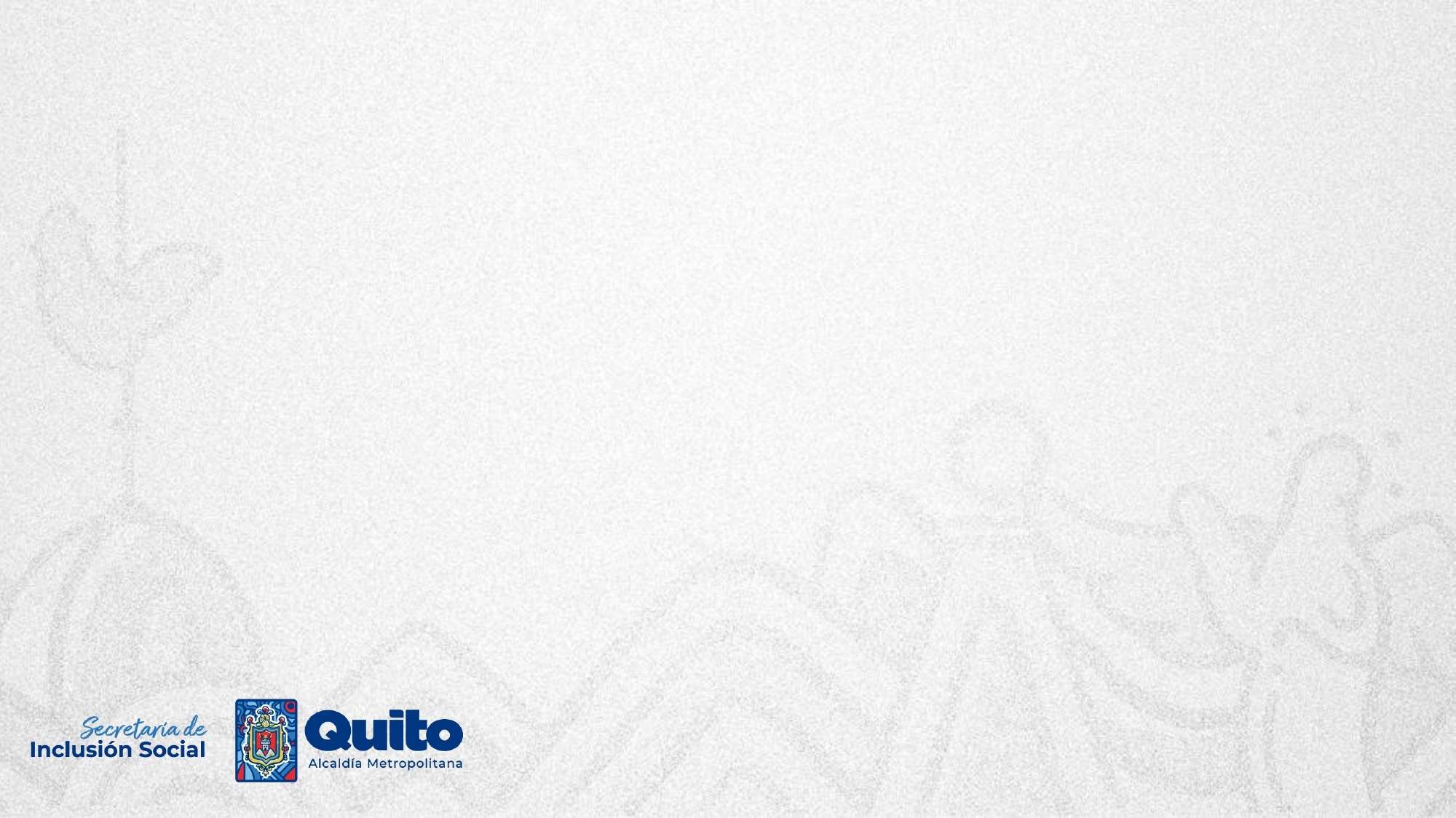 FASE PRE- CALIFICACIÒN
b) Precalificación de
postulaciones
Recopilar	las
postulaciones por correo
o físico.
Realizar	un	primer	filtro de	revisión	de		las
Esta  fase  tendrá  un  lapso de tiempo de catorce (14) días a partir de la recepción de documentación de los y las postulantes.
Se realizará el Proceso de subsanación     de     la documentación   necesaria
a) Recepción en
modalidad:
La	persona
técnica	del
proceso elaborará un	listado	con
Digital al correo: premiodoloresvein timilla@quito.gob. ec
los	nombres	de
las	postulantes
que	cumplieron
con	la	entrega
Física a las oficinas de la Secretaría de Inclusión Social o en las oficinas de las Administraciones Zonales
de	toda	la
información	y
postulaciones,	se tabulará  en  el  Formato de Precalificación
Inicio    y    fin    de postulación: 15 al 29 de
julio de 2024
de  postulantes  al  premio
(2) días será reevaluada por el  Comité  Evaluador  de Postulaciones, tomando en cuenta las correcciones y la documentación   adicional presentada.
documentación. Y
elaborará informe subsanaciones
un
de
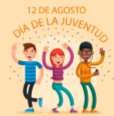 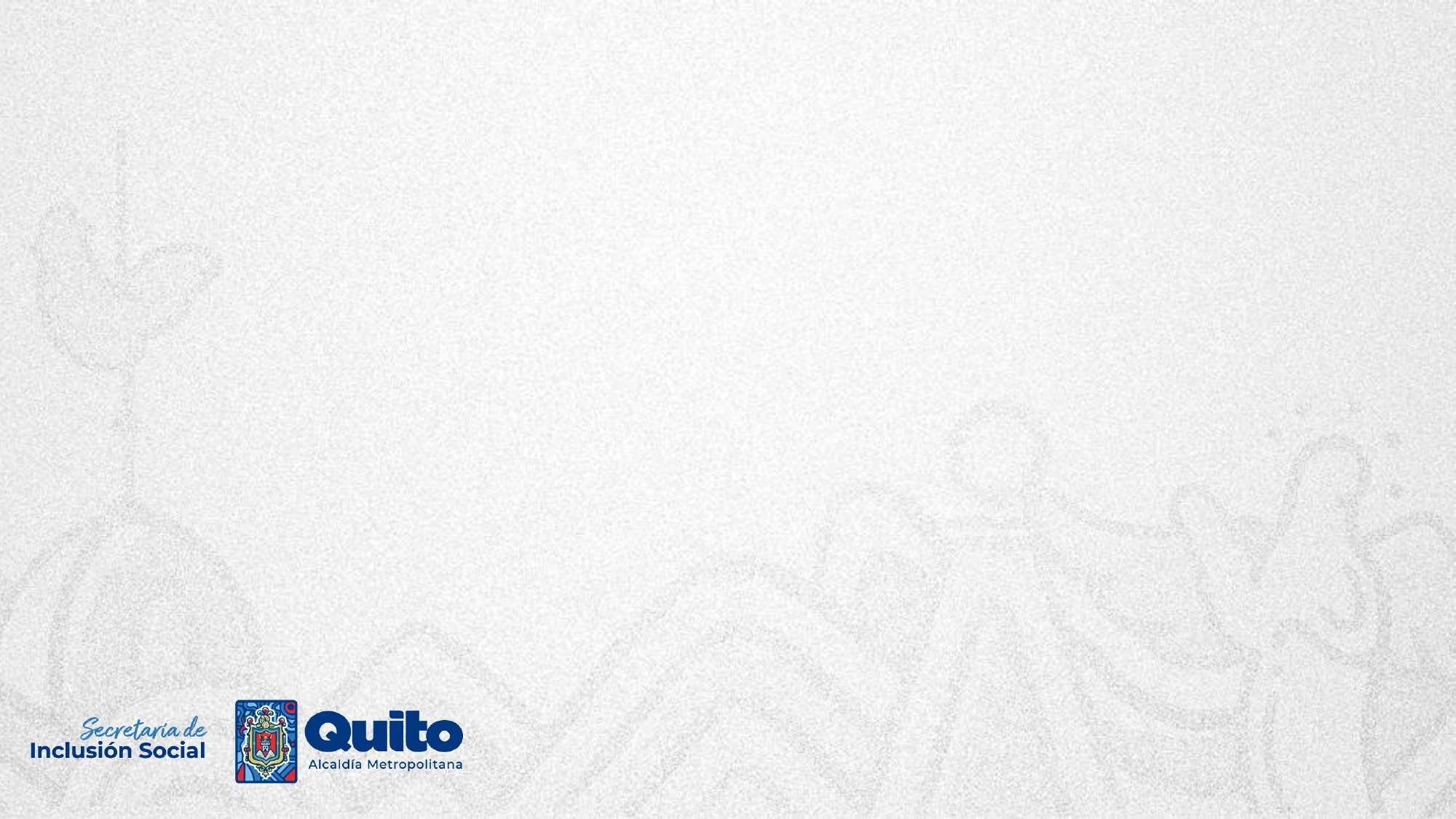 FASE CALIFICACIÓN
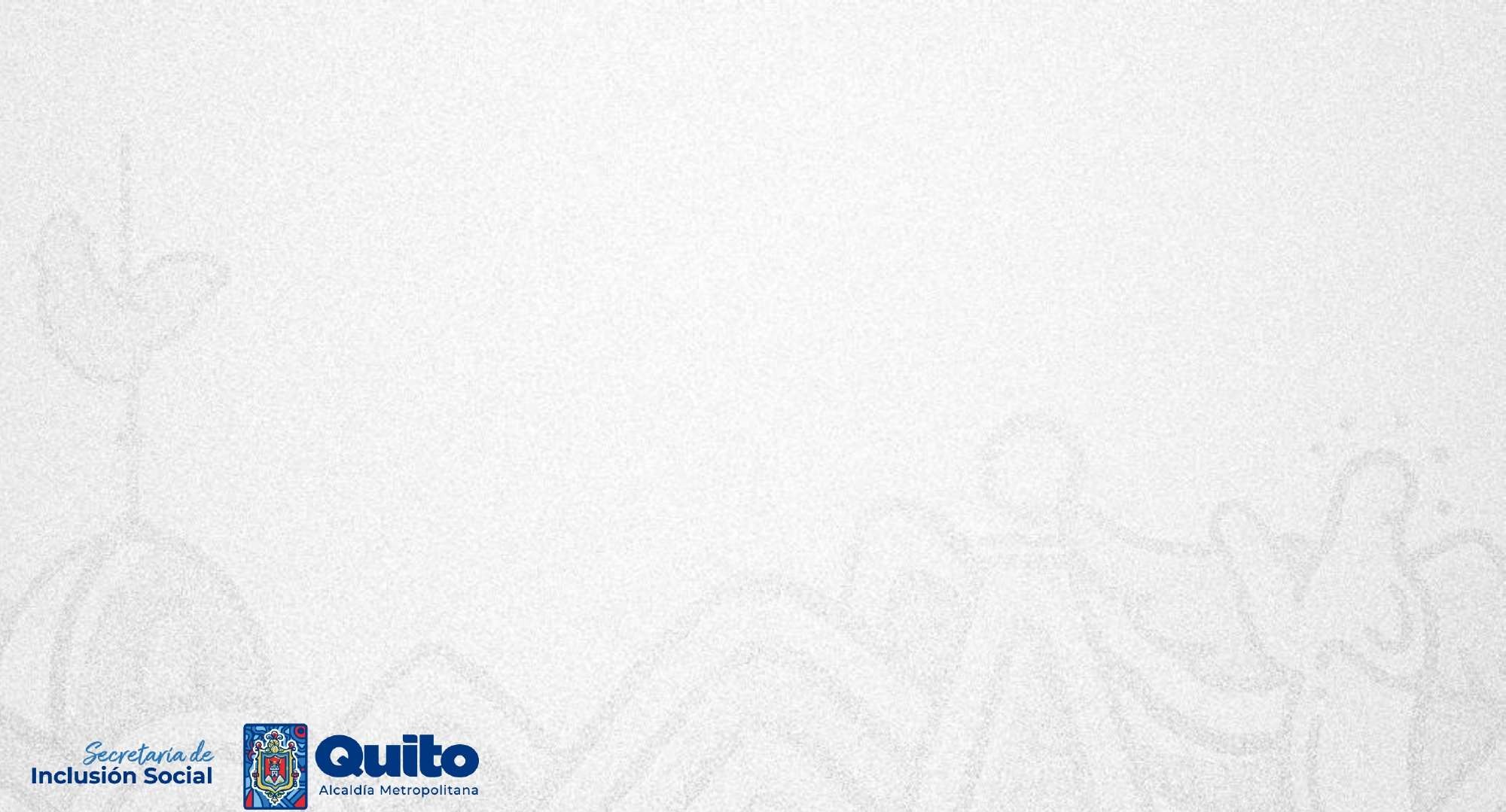 La comisión se instalará con al menos 3 de sus miembros, siendo uno de ellos el presidente y las decisiones se tomarán por mayoría
Observadores: Las/os integrantes de la Comisión de Igualdad, Género e Inclusión Social o su delegado/a, podrán vigilar todo el proceso para el otorgamiento del premio, los mismos no tendrán incidencia en la toma de decisiones
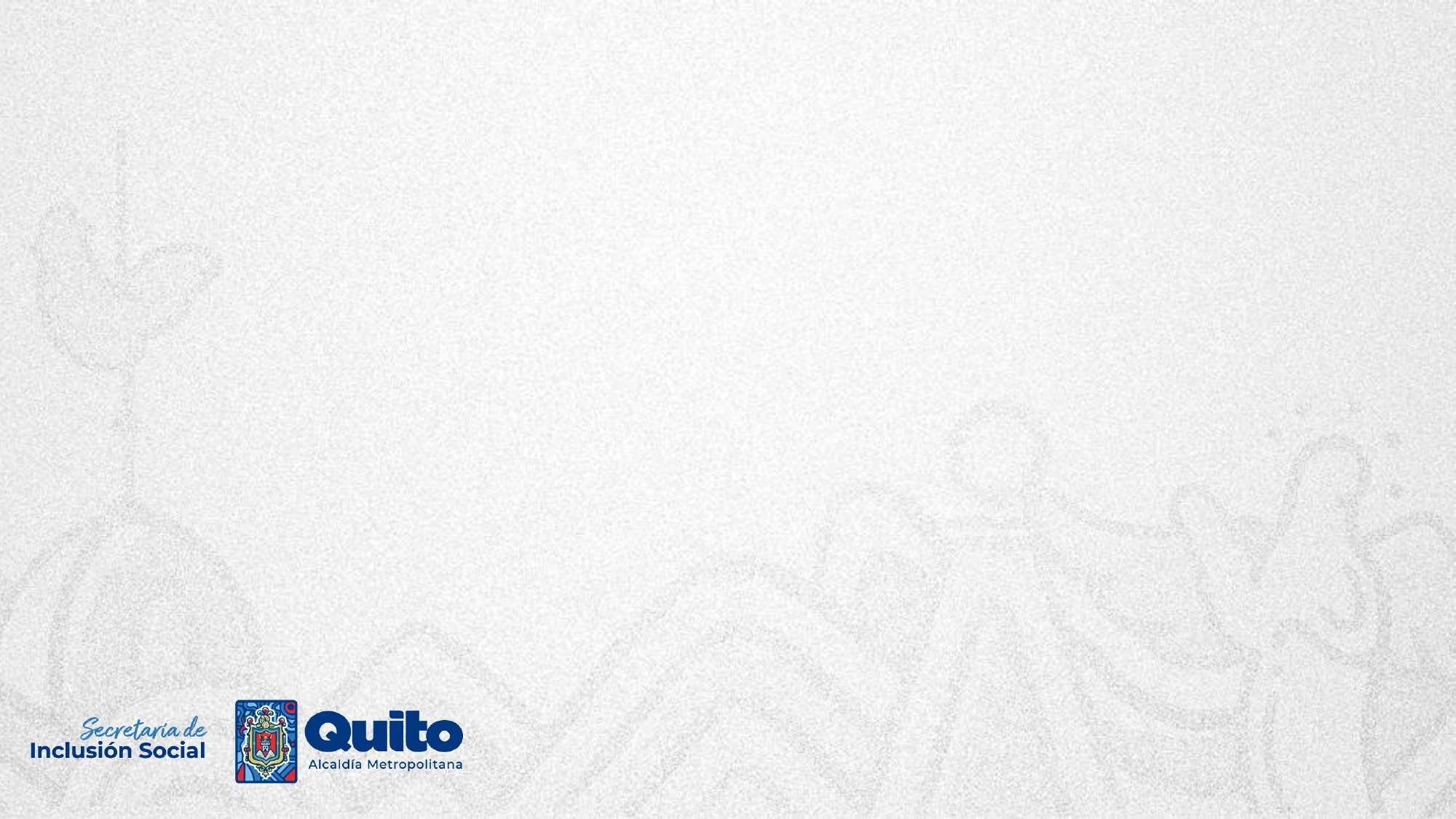 FASE CALIFICACIÓN
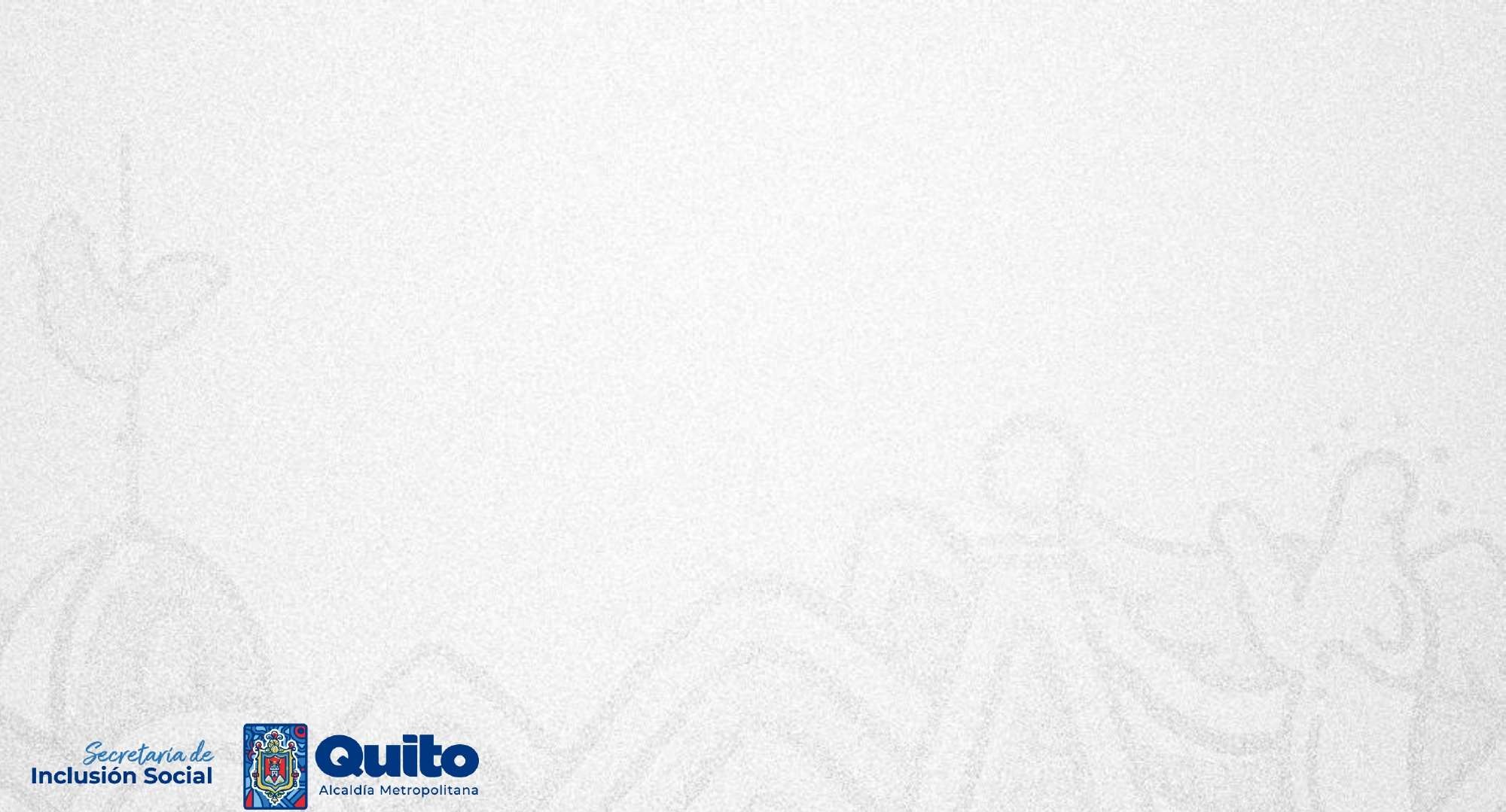 La comisión se instalará con al menos 3 de sus miembros, siendo uno de ellos el presidente y las decisiones se tomarán por mayoría
Conformación de Comité de Apelaciones
Secretario general de Coordinación Territorial, Gobernabilidad y Participación Ciudadana o su delegado.
Delegado de las organizaciones sociales de jóvenes, mujeres o población sexo genérica
Secretaría de Inclusión Social o su delegado, quien preside la comisión.
Cumplirán funciones para procesos de impugnación de los o las postulantes. Realizará un informe con la información necesaria y estará a disposición de las y los participantes que impugnaron esta fase.
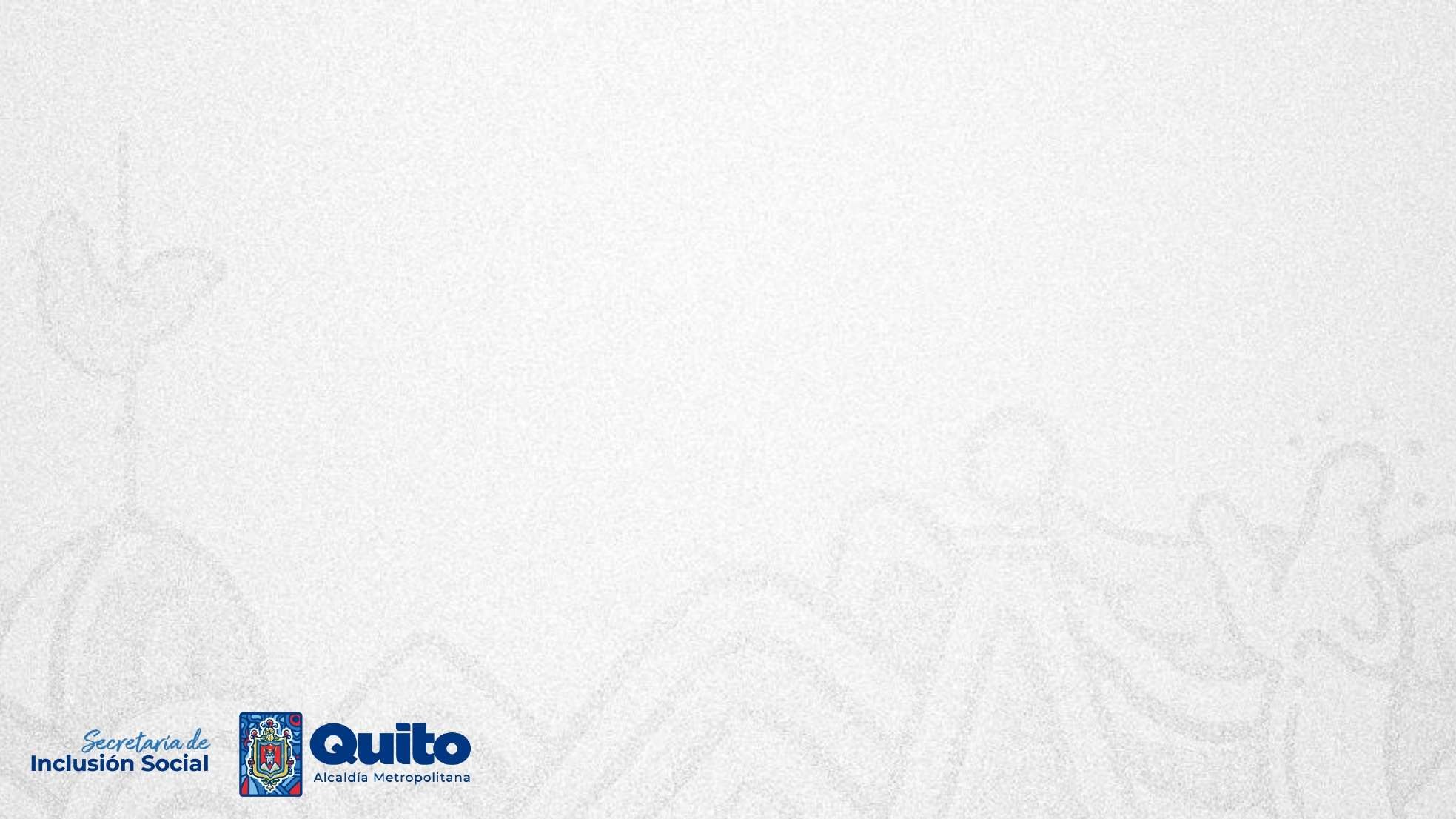 FASE CALIFICACIÒN
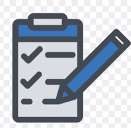 El valor total de cada ámbito de
calificación será de 0 al valor máximo y el valor total será el promedio de lo calificado pro cada miembro del Comité Evaluador.
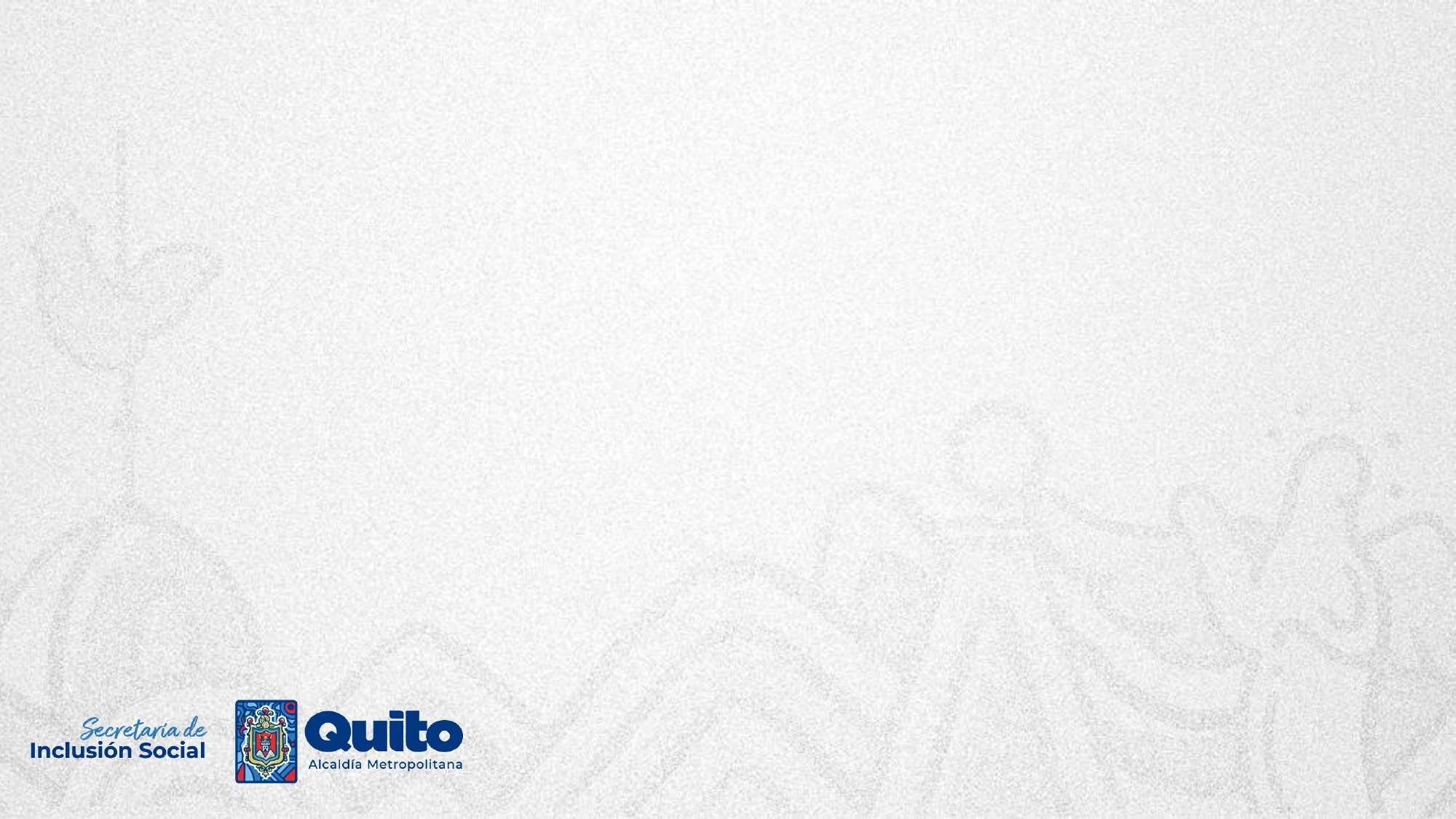 Acciones	afirmativas:	Determinado	en	el	artículo	35	de	la
+2
Constitución	de	la	República	del	Ecuador,	y	en	relación	al	Subsistema	de
Protección en el artículo 909 del Código Municipal
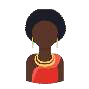 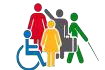 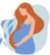 Pueblos
Mujeres embarazadas
Afrodescendientes
Discapacidades
, pueblos y nacionalidades
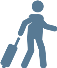 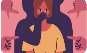 Movilidad
humana
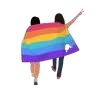 Personas sobrevivientes de violencia sexual y/o doméstica
Diversidades
sexo-genéricas
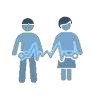 Enfermedades catastróficas
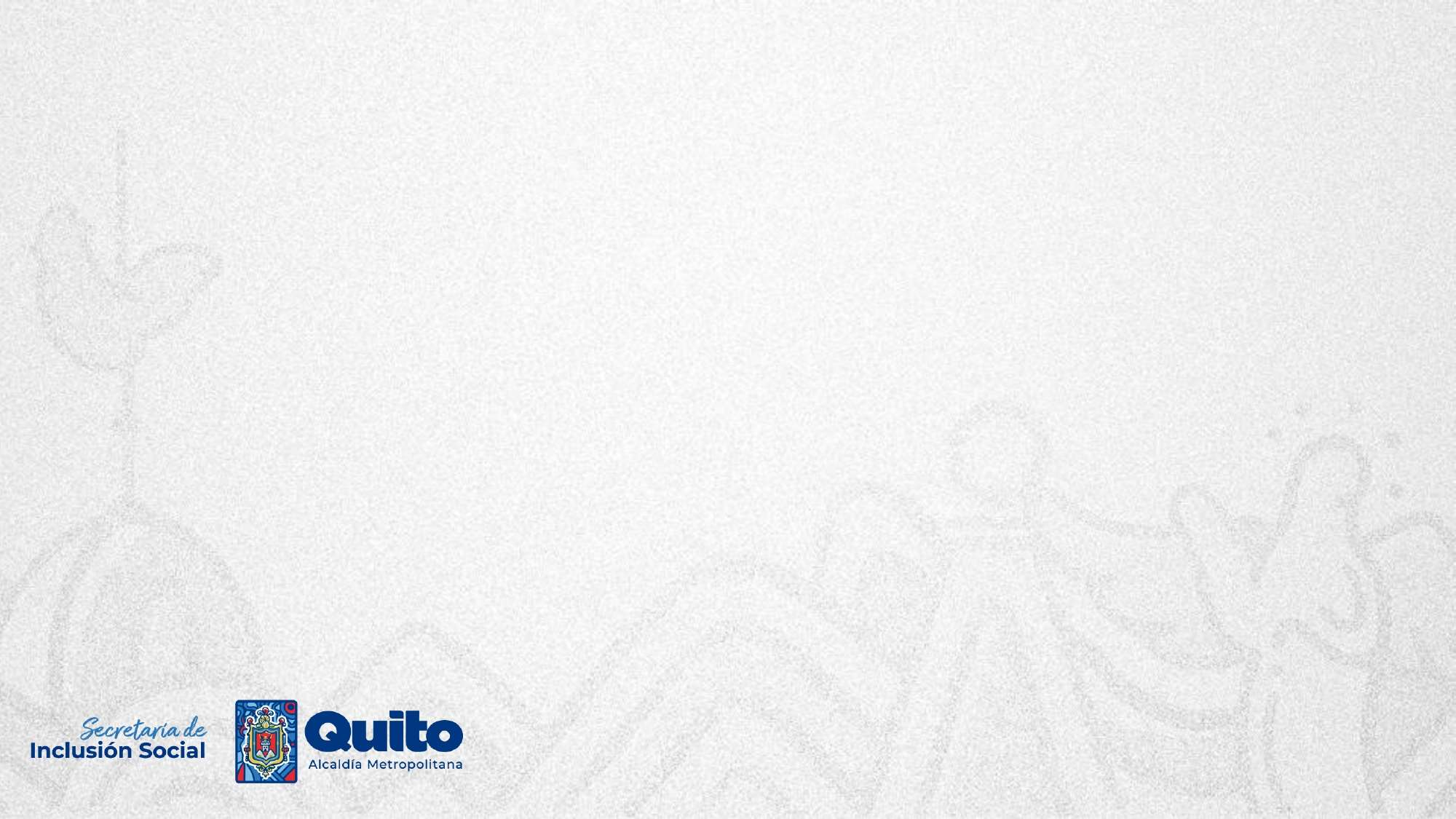 ANUNCIO DEL O LA GANADORA
Remitirá a la presidencia de la Comisión de Igualdad, Género e Inclusión Social, la matriz de ponderación y las carpetas digitales de cada postulante, luego del cierre de postulaciones
Secretaría de Inclusión Social
Comisión de Igualdad, Género e Inclusión Social
Procederá con la evaluación del informe técnico convoca a sesión y solicita a la Secretaría General de Consejo elaborar informe de la comisión
La Comisión quien en función del análisis de todos/as los/as postulantes presentará el informe que contiene la terna del informe final al pleno del Concejo..
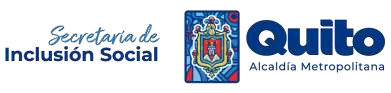 CONFLICTO DE INTERESES
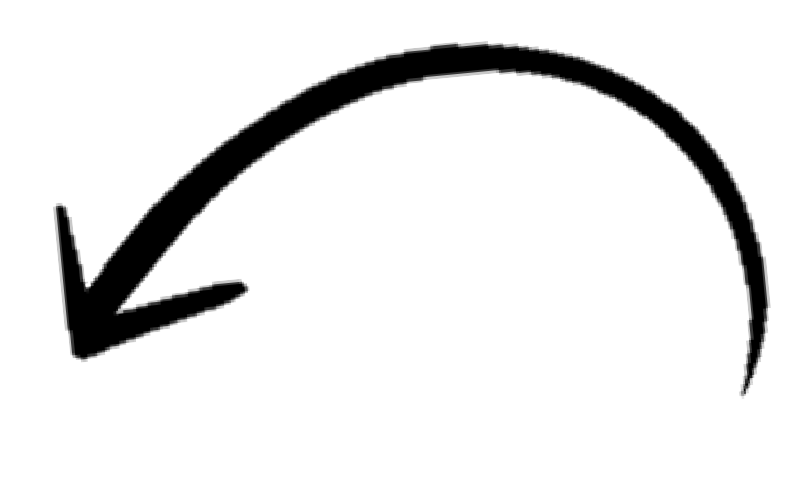 En caso de existir conflicto de intereses de algún miembro de la Comisión de Precalificación o de la Comisión de Igualdad, Género e Inclusión Social con uno o más postulantes, aquel deberá excusarse de formar parte de dichas comisiones.
La Comisión de Precalificación y la Comisión de Igualdad, Género e Inclusión Social se reservan el derecho de verificar la información y documentación provista por los postulantes y de descalificarlos en caso de encontrarse falsedad en la misma.
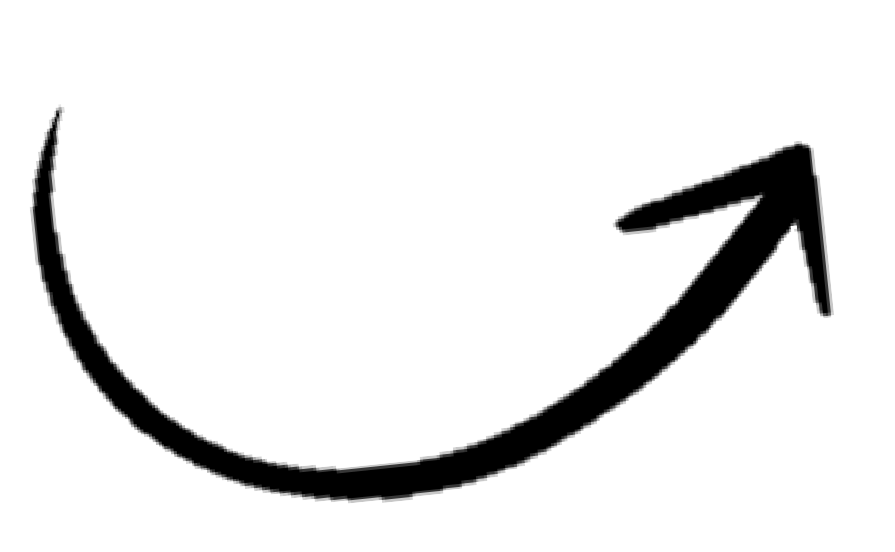 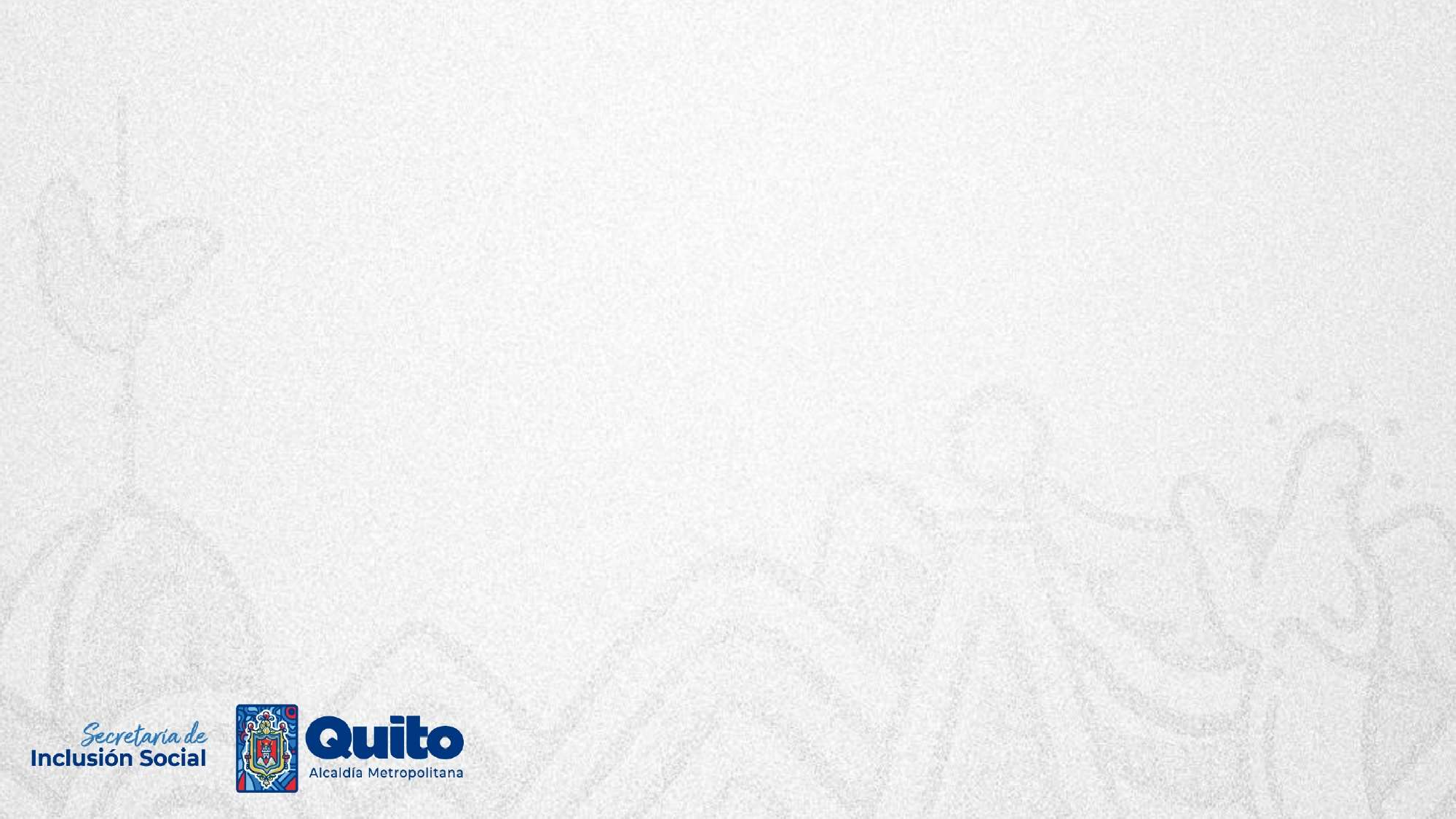 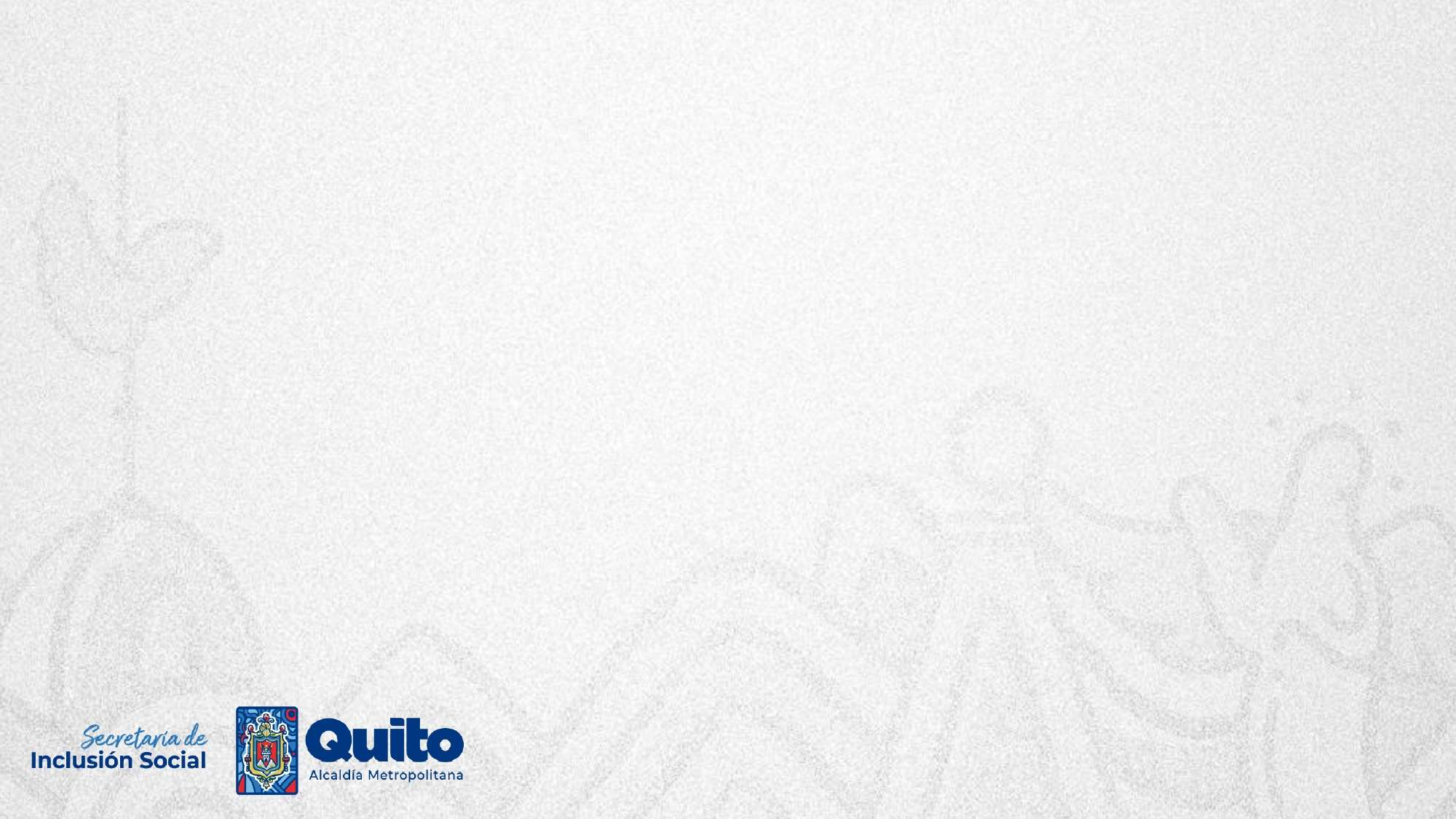 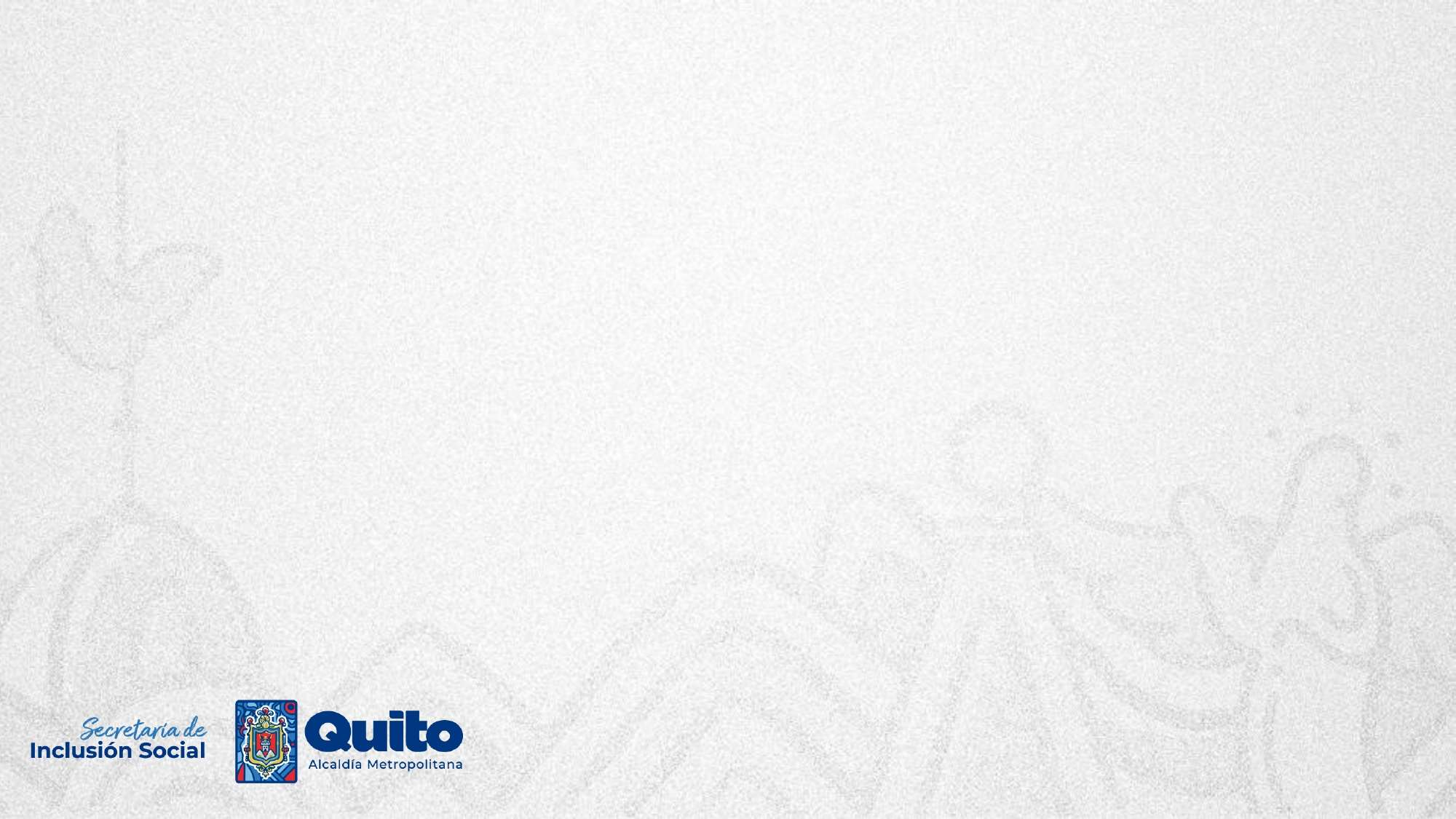 CONFLICTO DE INTERESES
ESTRATEGIA COMUNICACIONAL
Productos de información: Boletines de Prensa, Comunicados Oficiales, Reportajes.
Agenda de Medios: Autoridades del Concejo, Secretaría de Inclusión Social y representantes de los colectivos y organizaciones sociales.
Campaña en Redes Sociales: institucionales del Municipio de Quito y de la Secretaría de Inclusión Social (Twitter, Facebook e Instagram).
Base de datos para integrar a las diversas organizaciones sociales, colectivos y otras agrupaciones.
Oficio institucional de invitación para diversas instituciones y entidades académicas, Ong´s , Gobiernos parroquiales, etc.
Web institucional
Publicación en www.quito.gob.ec de convocatoria y bases del Premio
Publicación en https://inclusionsocial.quito.gob.ec/ de convocatoria y bases del Premio